Становление теории обучения детей дошкольного возраста
Детей нет, есть люди.
Я́нуш Ко́рчак
Великие дидакты
Ян Амос Коменский (1613 г.–1614 г.)
чешский педагог, писатель, общественный деятель, основоположник научной педагогики, систематизатор и популяризатор классно-урочной системы
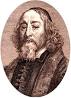 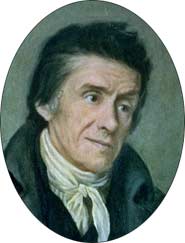 Песталоцци Иоганн Генрих (1746 г. -1827г. )
Швейцарский педагог, один из крупнейших педагогов-гуманистов конца XVIII — начала XIX века, внёсший значительный вклад в развитие педагогической теории и практики
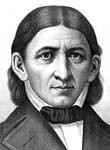 Фридрих Вильгельм Август Фрёбель (21 апреля 1782 — 21 июня 1852)
 немецкий педагог, теоретик дошкольного воспитания, создатель понятия «детский сад»
Мари́я Монтессо́ри  
 (31 августа 1870 –6 мая 1952 )
Итальянский врач, педагог, ученый философ
Елизаве́та Ива́новна Тихе́ева 
(1867 -1943)

 известный российский и советский педагог, крупнейший специалист по дошкольному воспитанию детей, руководитель опытного детского сада при Ленинградском педагогическом институте им. А. И. Герцена.
Елизаве́та Никола́евна Водово́зова (1844—1923)
русская детская писательница, педагог, мемуаристка
Усова Александра Платоновна
(1898-1965)
    педагог, специалист по дошкольному воспитанию, член-корреспондент АПН РСФСР, доктор педагогических наук, заведующая кафедрой дошкольной педагогики института им. А.И. Герцена
Леушина Анна Михайловна
 (1898-1982)
 педагог, специалист в области дошкольного воспитания, доктор педагогических наук , профессор, заведующая кафедрой дошкольной педагогики института им.А.И. Герцена
Мысли ВСЛУХ…
Хороший учитель не пропускает ни одного удобного случая, чтобы научиться чему-либо полезному
Каждой клеткой своего тела и душой он снова был учителем, который ощущал только это мгновение; видел себя отцом и наставником в окружении детей.
Настоящий педагог всегда в состоянии одновременно "давать и воспринимать, объединять и разделять, предписывать и проявлять терпение, быть строгим и снисходительным, твердым и гибким".
Студенты педагогического колледжа на практике в ДОУ
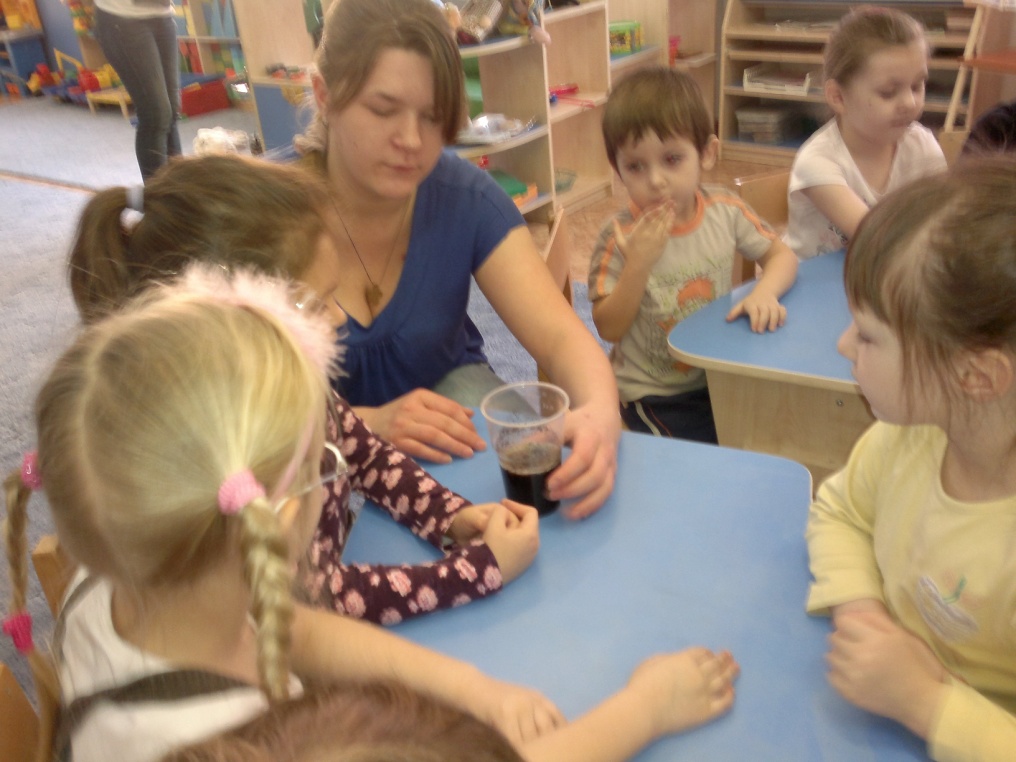 Спасибо за внимание!